OUDE GRIEKEN – JONGE HELDEN
LES 3
Griekse woorden in het Nederlands
Griekse slangen en families...
Medusa’s slangen en haar familie
Creatief 
met klei
Tijd voor een spel: Griekse memory
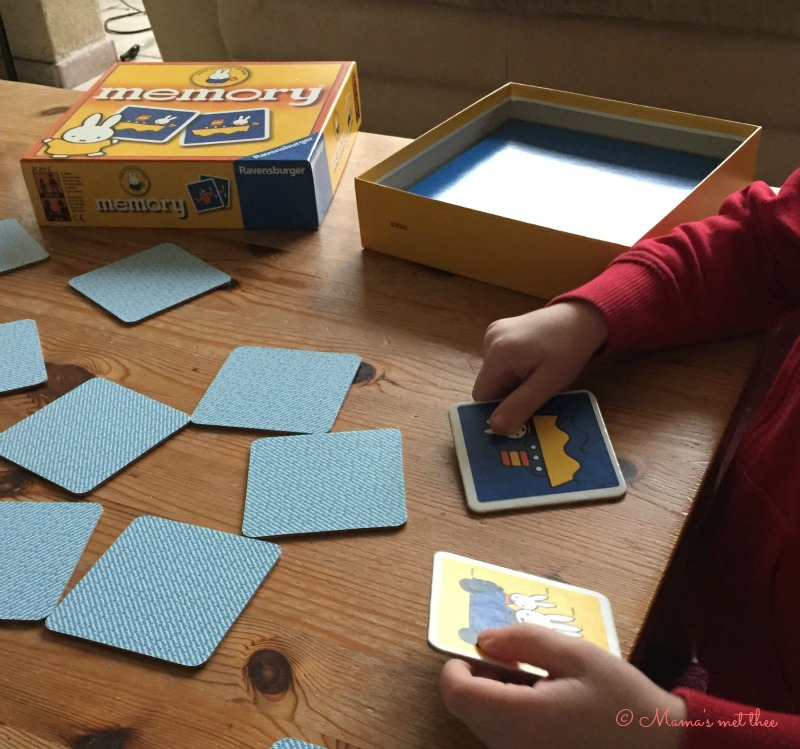 Griekse woorden in het Nederlands
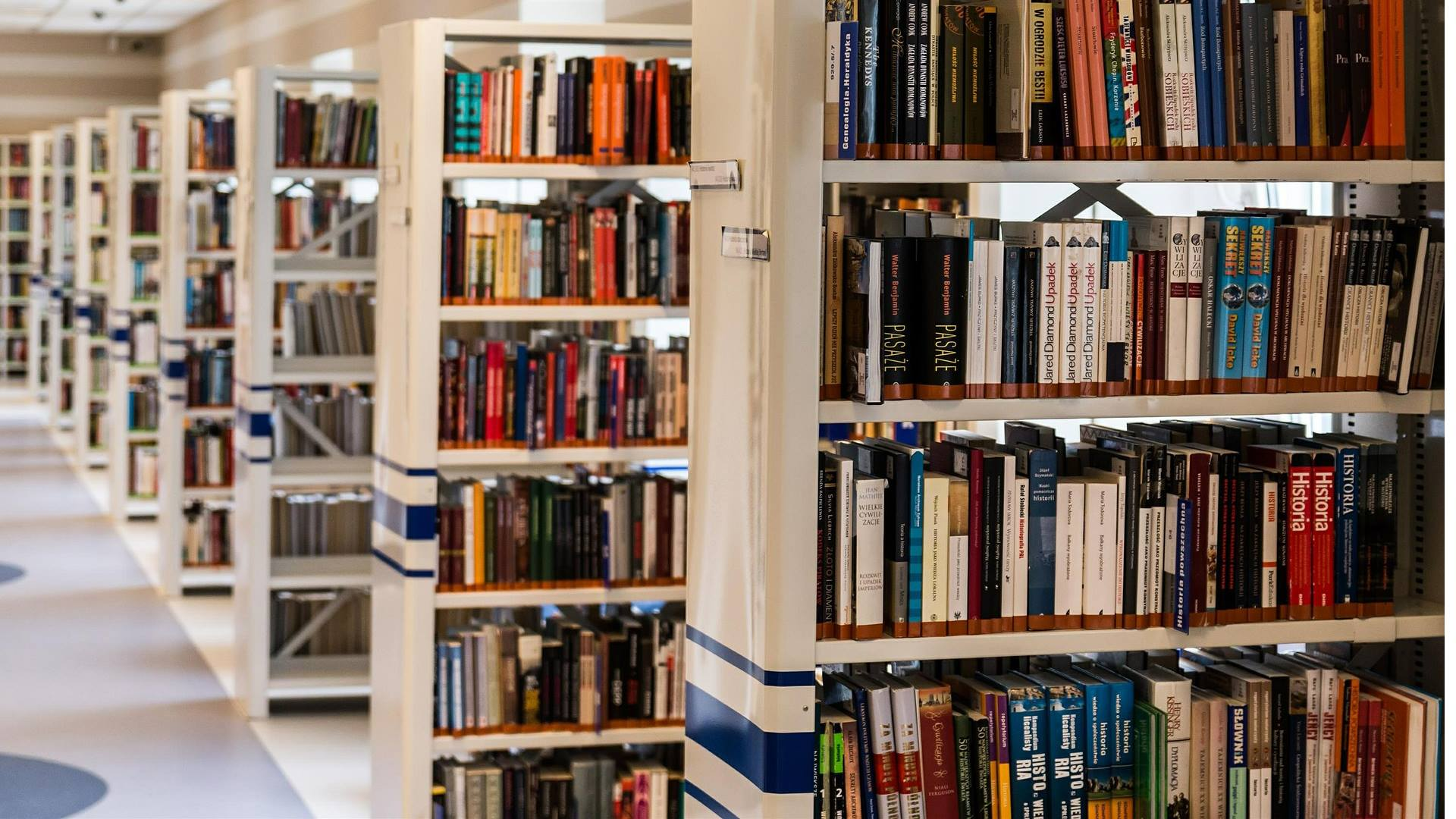 Bibliotheek
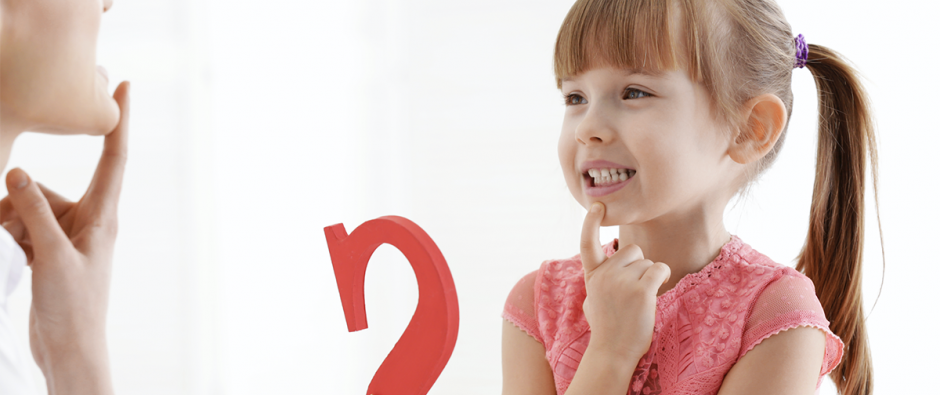 Logopedie
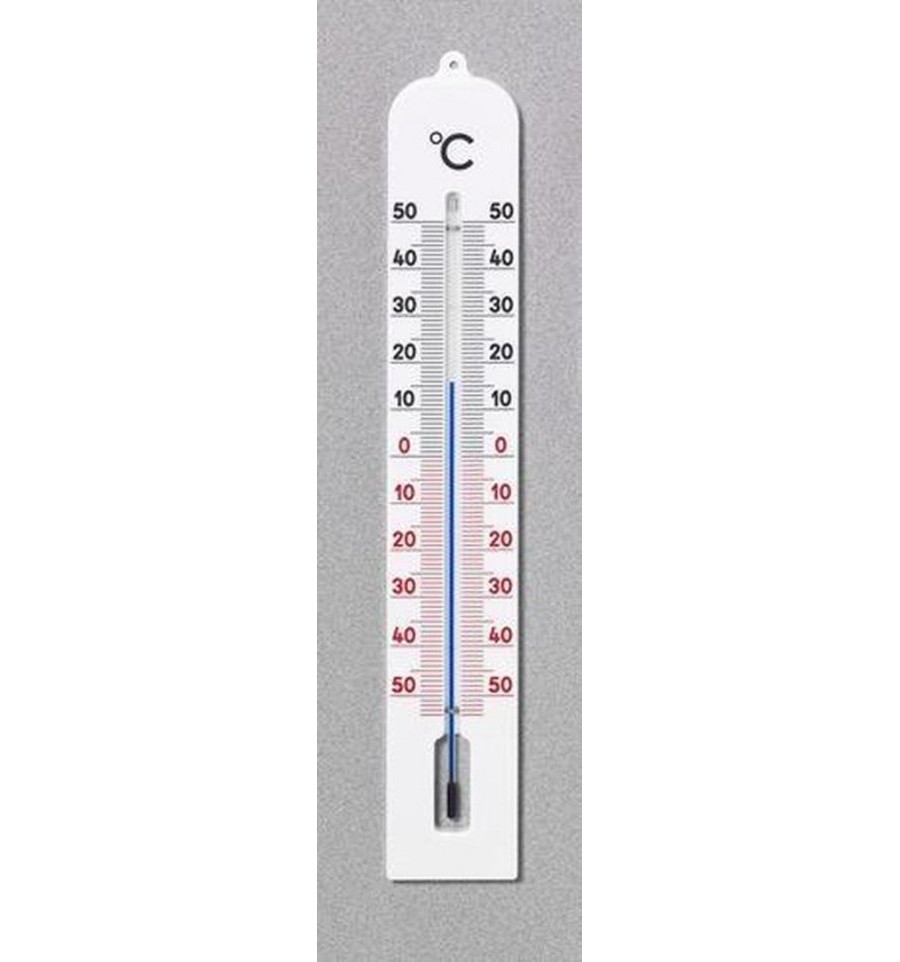 Thermometer
Griekse woorden in het Nederlands
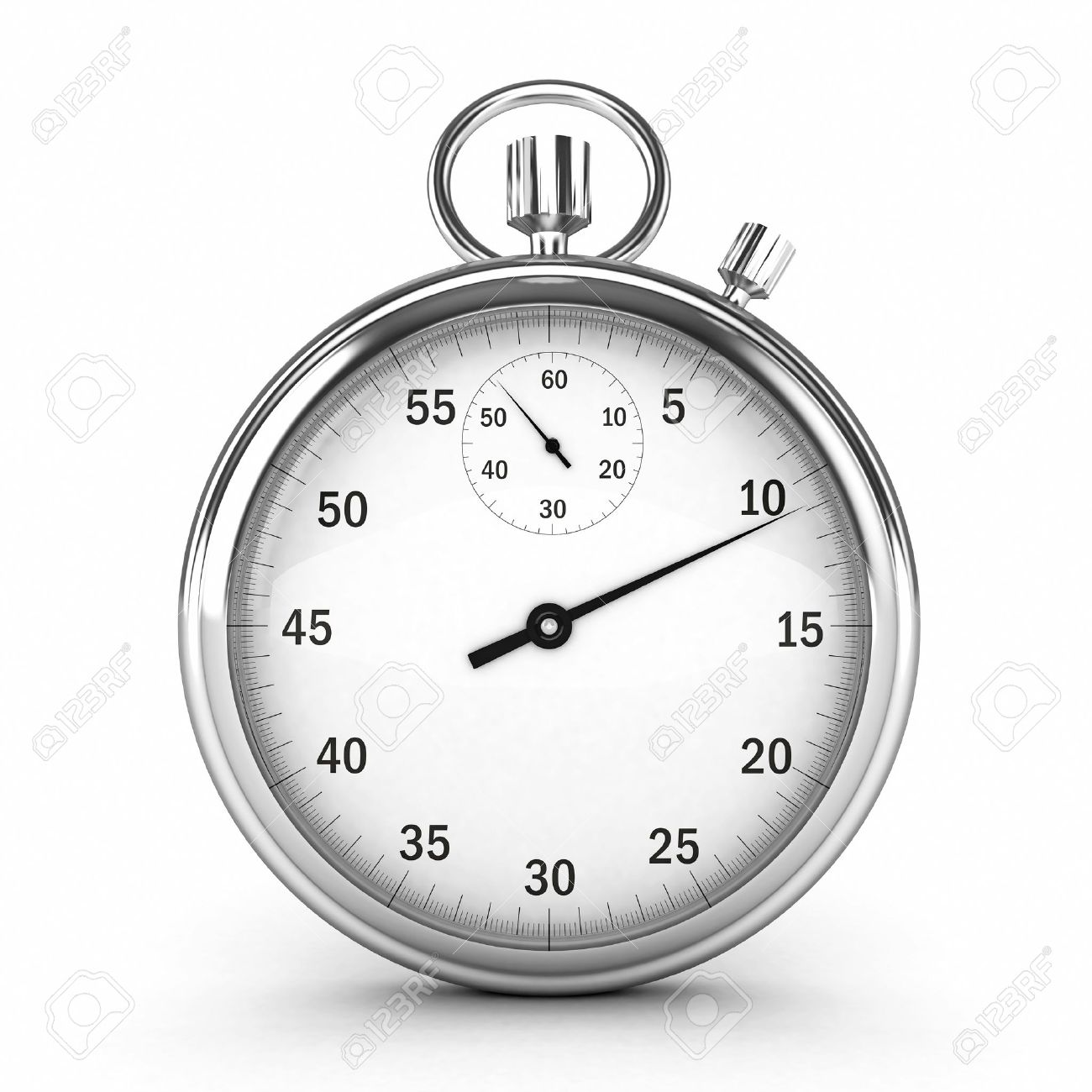 Chronometer
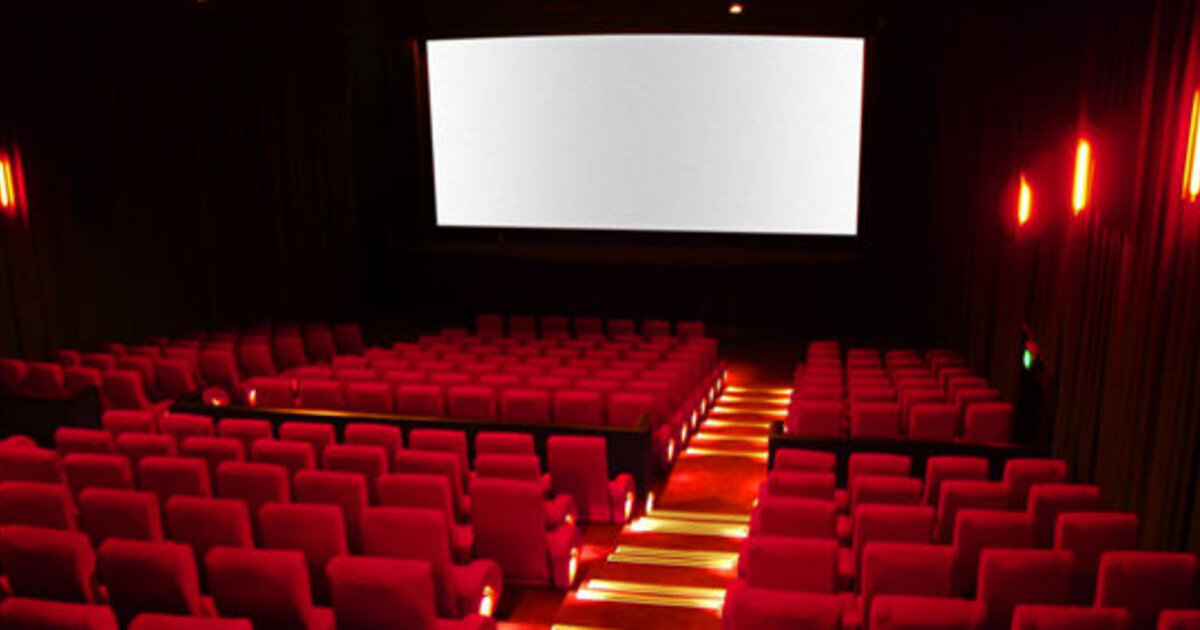 Bibliotheek
Kennen jullie μεδουσα al?
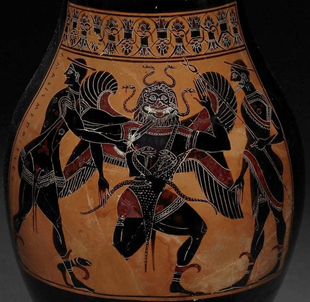 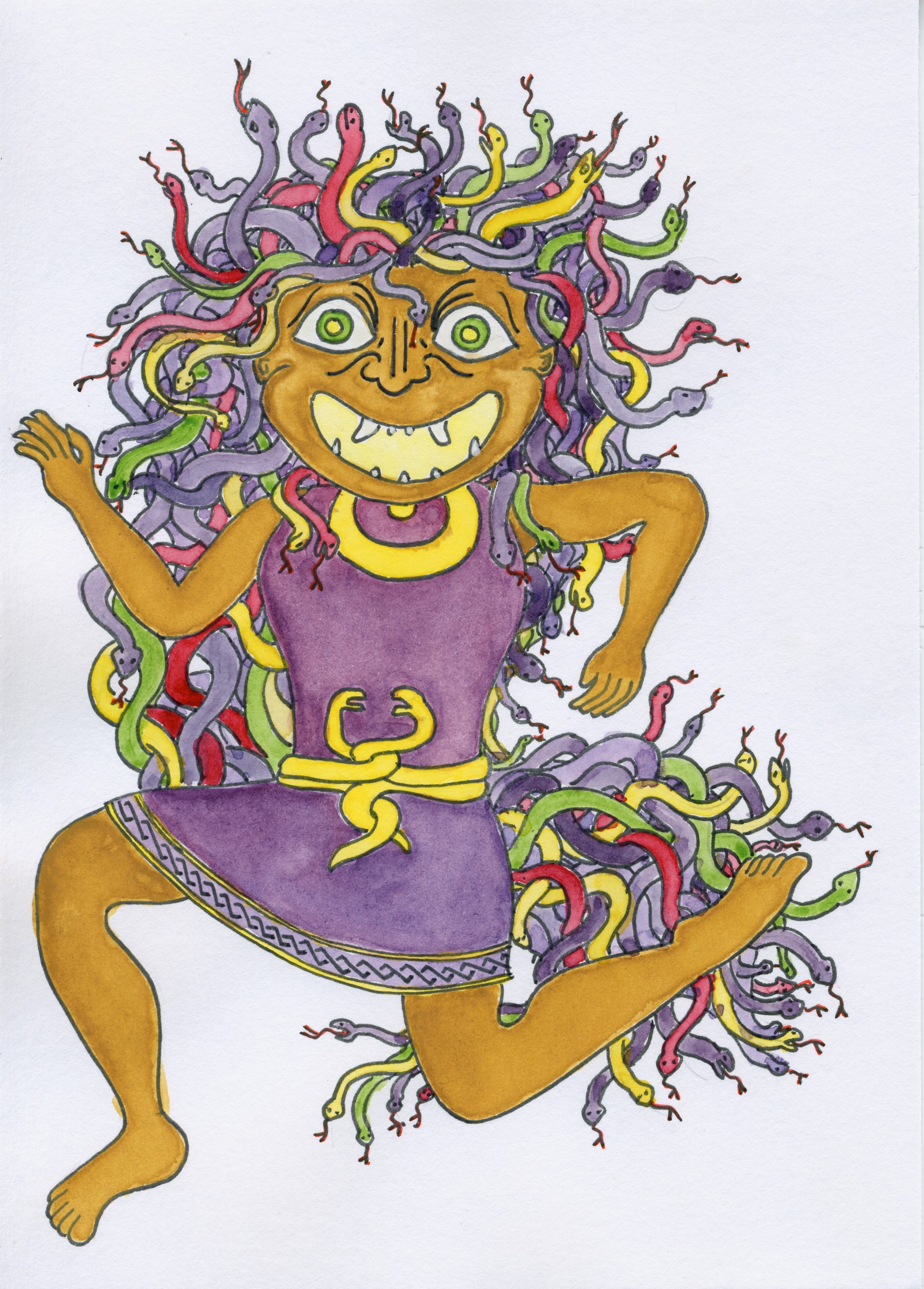 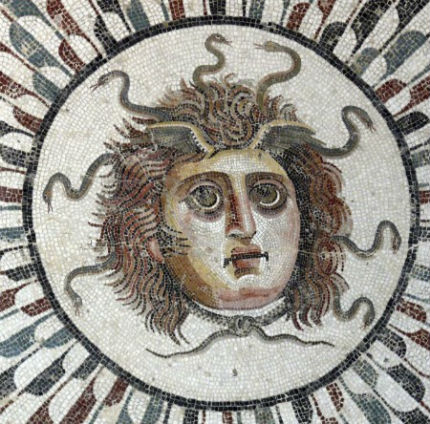 Μεδουσα: een meisje of een monster?
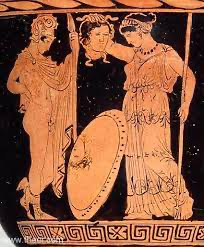 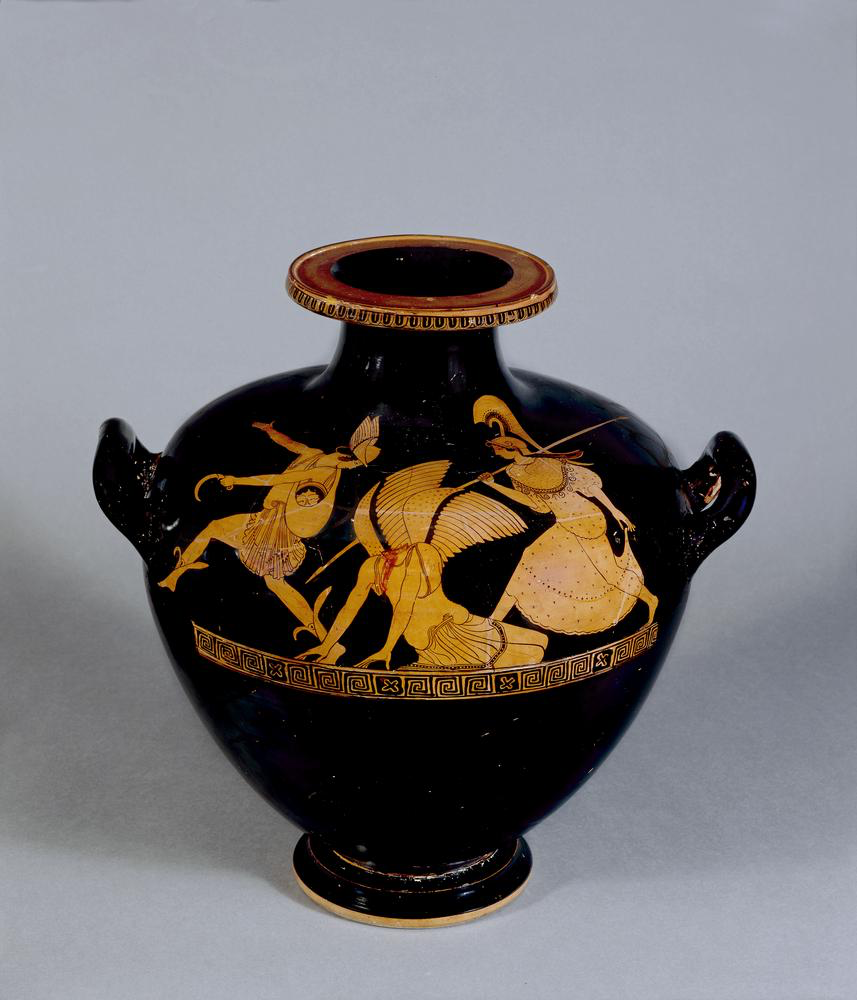 Μεδουσα bij ons: films en games
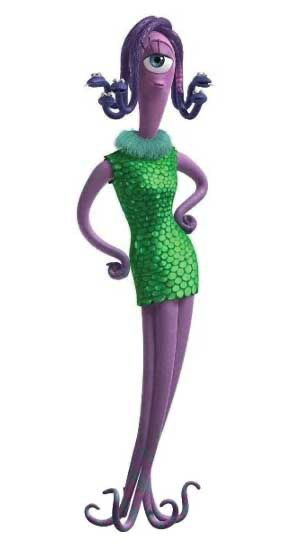 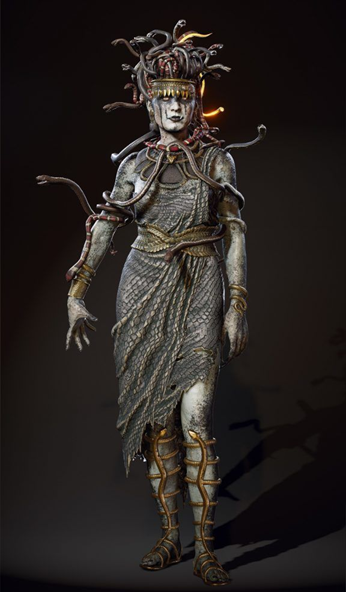 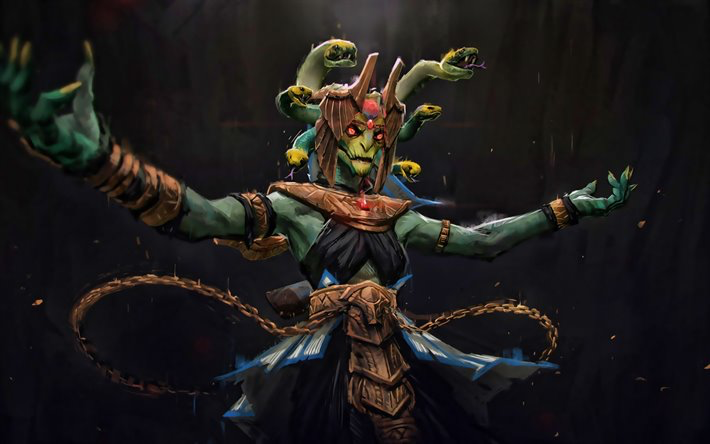 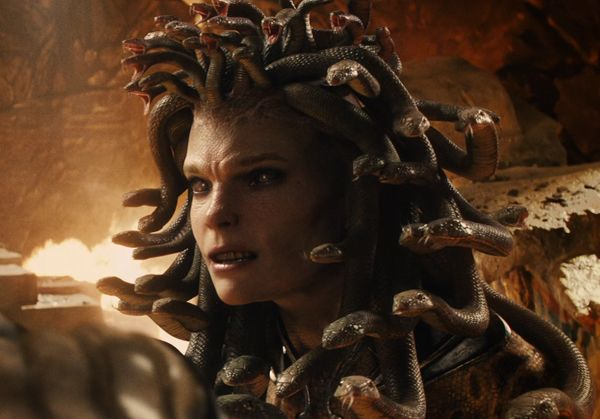 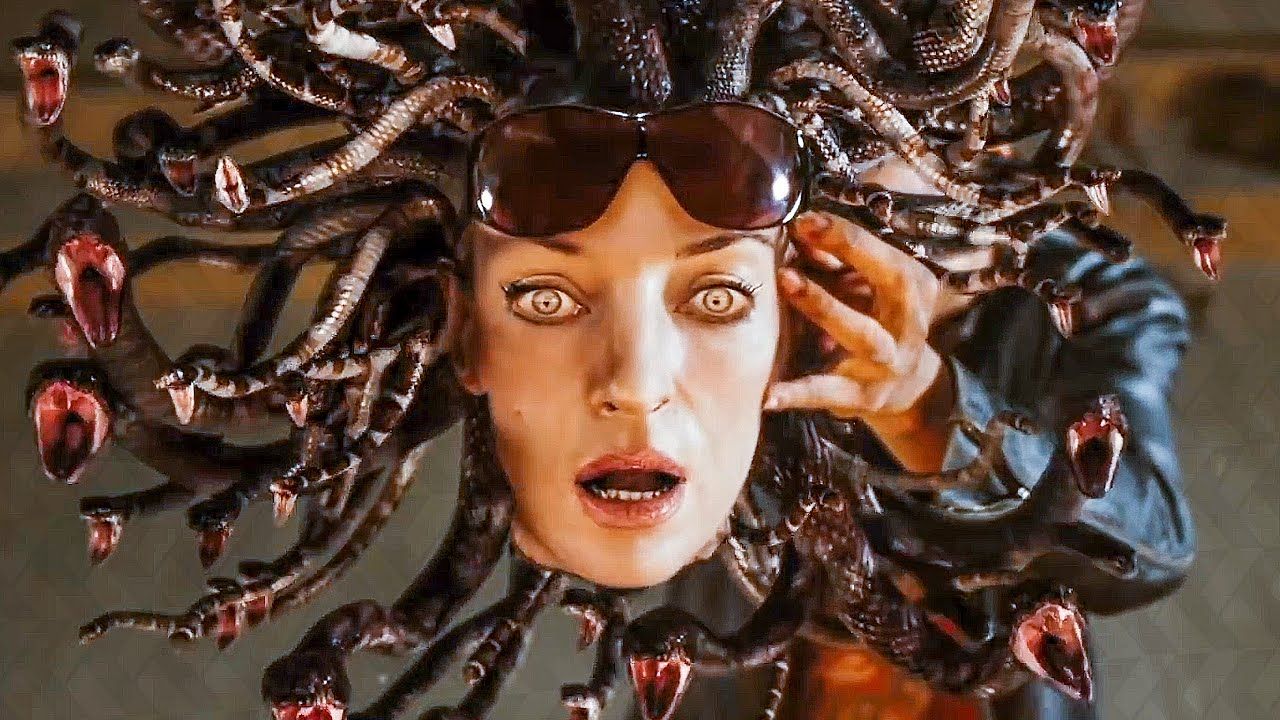 [Speaker Notes: Van links naar rechts: personage uit Monsters en Co dat gebaseerd is op Medusa en de cycloop, Medusa in Assasin’s Creed Odyssey, in Clash of the Titans (2010) (onderaan links), in Percy Jackson (onderaan rechts), en in Dota 2 (game, boven)]
De familie van μεδουσα
γαια
μεδουσα
De familie van μεδουσα
ποντος
γαια
φορκυς
κητω
μεδουσα
σθενω
πηγασος
Families in verschillende talen
Greek		German	Dutch		French		English			
μητηρ		Mutter		moeder	
							
				vader		père				

			zus				sister	
		
ἀδελφος			broer					

			dochter	fille		

υἱος		Sohn		zoon	
	
παιδια				kinderen
Oplossing familieleden
Greek		German	Dutch		French		English			
μητηρ		Mutter		moeder		mère		mother
		
πατηρ		Vater		vader		père		father	
		
ἀδελφη	Schwester	zus		sœur		sister	

ἀδελφος	Bruder	broer		frère		brother
		
θυγατηρ	Tochter 	dochter		fille		daughter		

υἱος		Sohn		zoon		fils		son				
παιδια		Kinder	kinderen	enfants	children
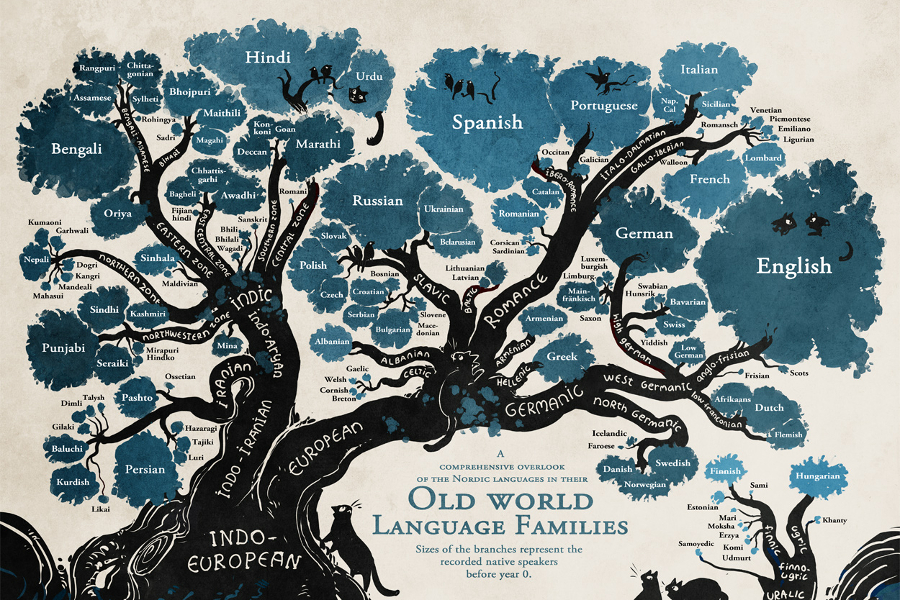 Griekse keramiek
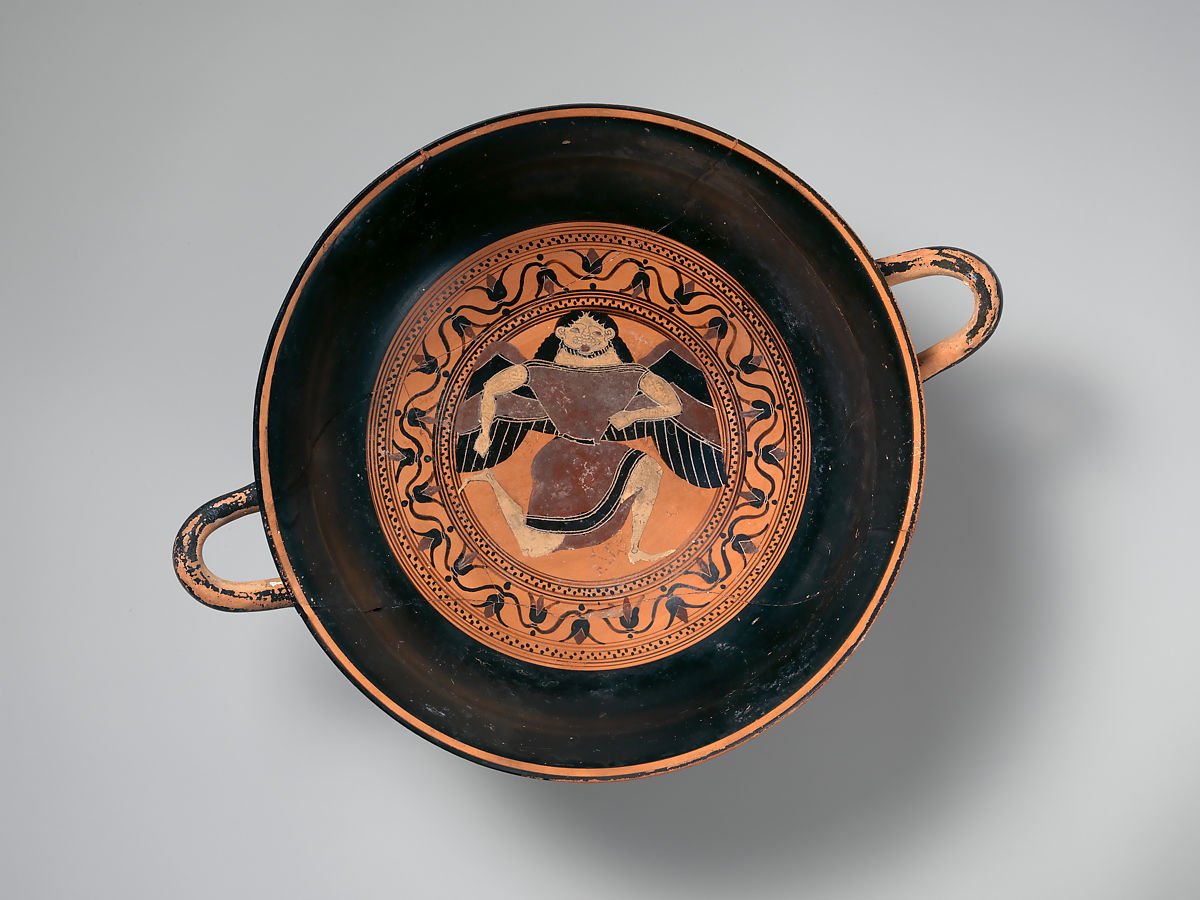 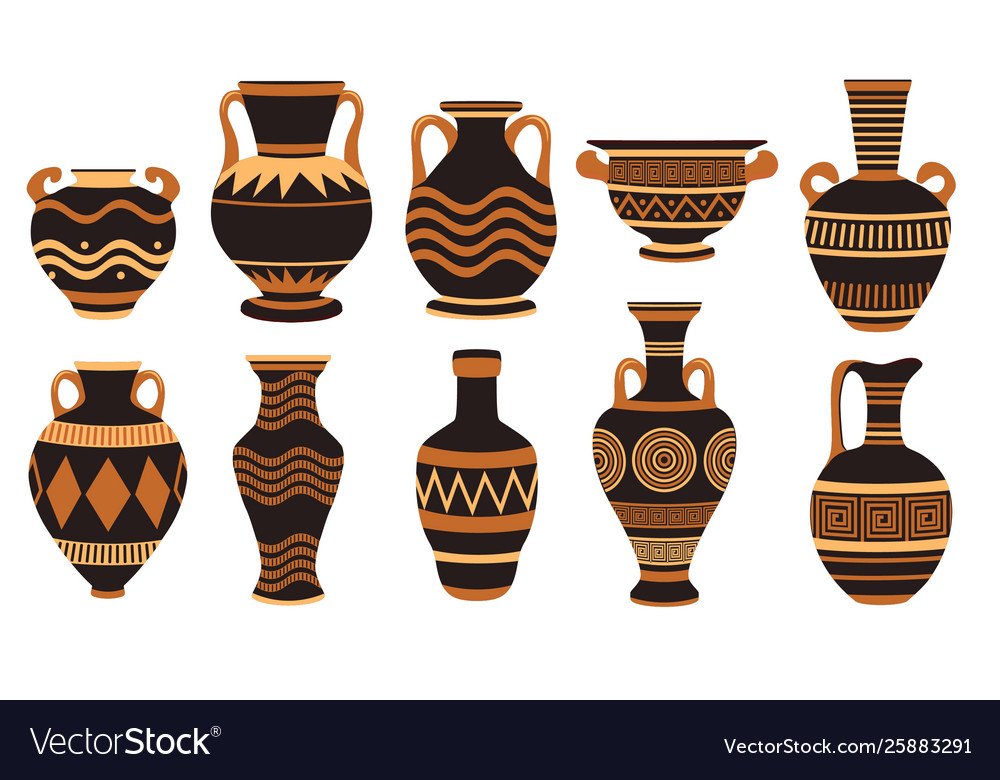 Zelf een potje maken
Pennenhouder uit klei
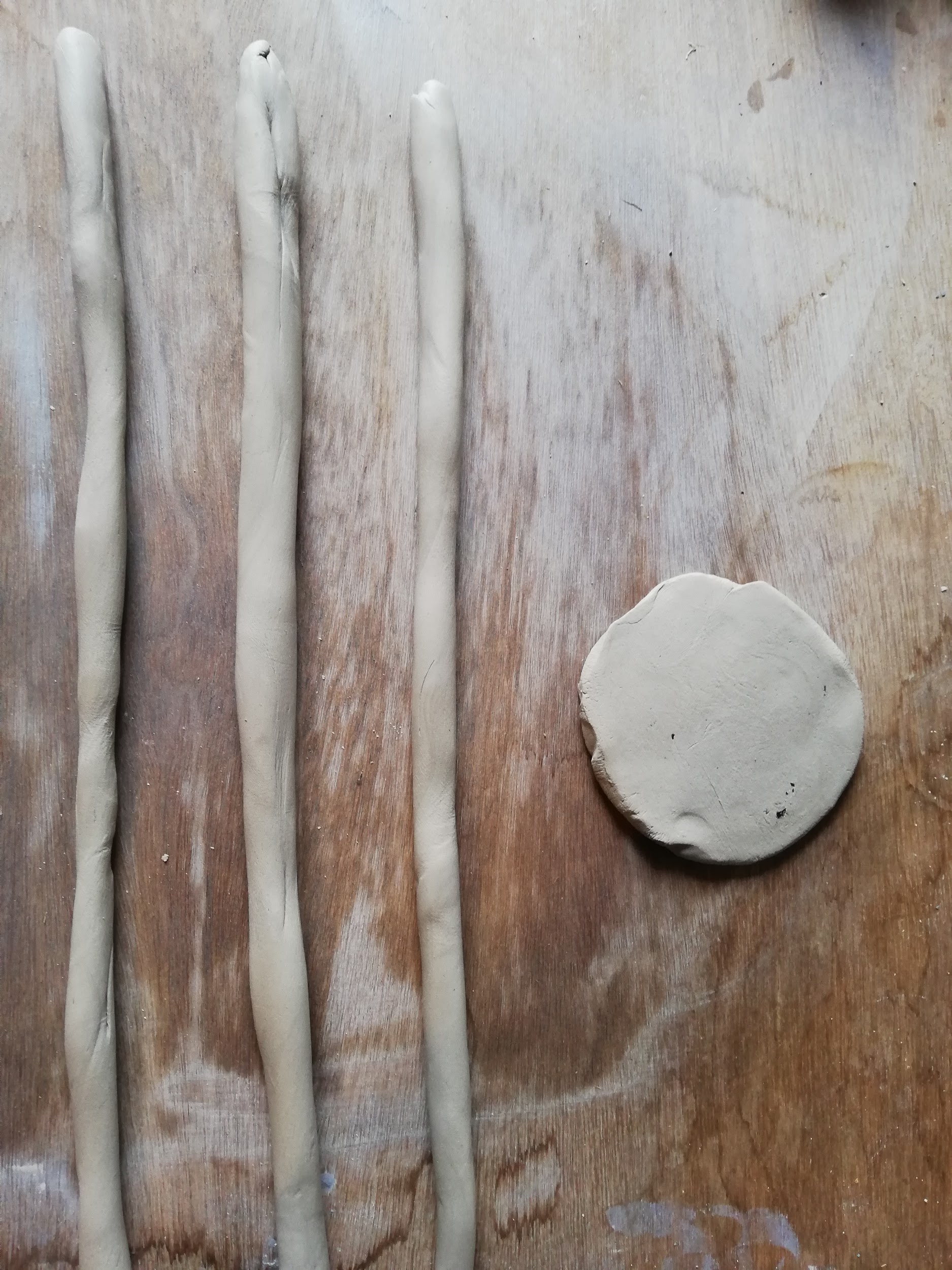 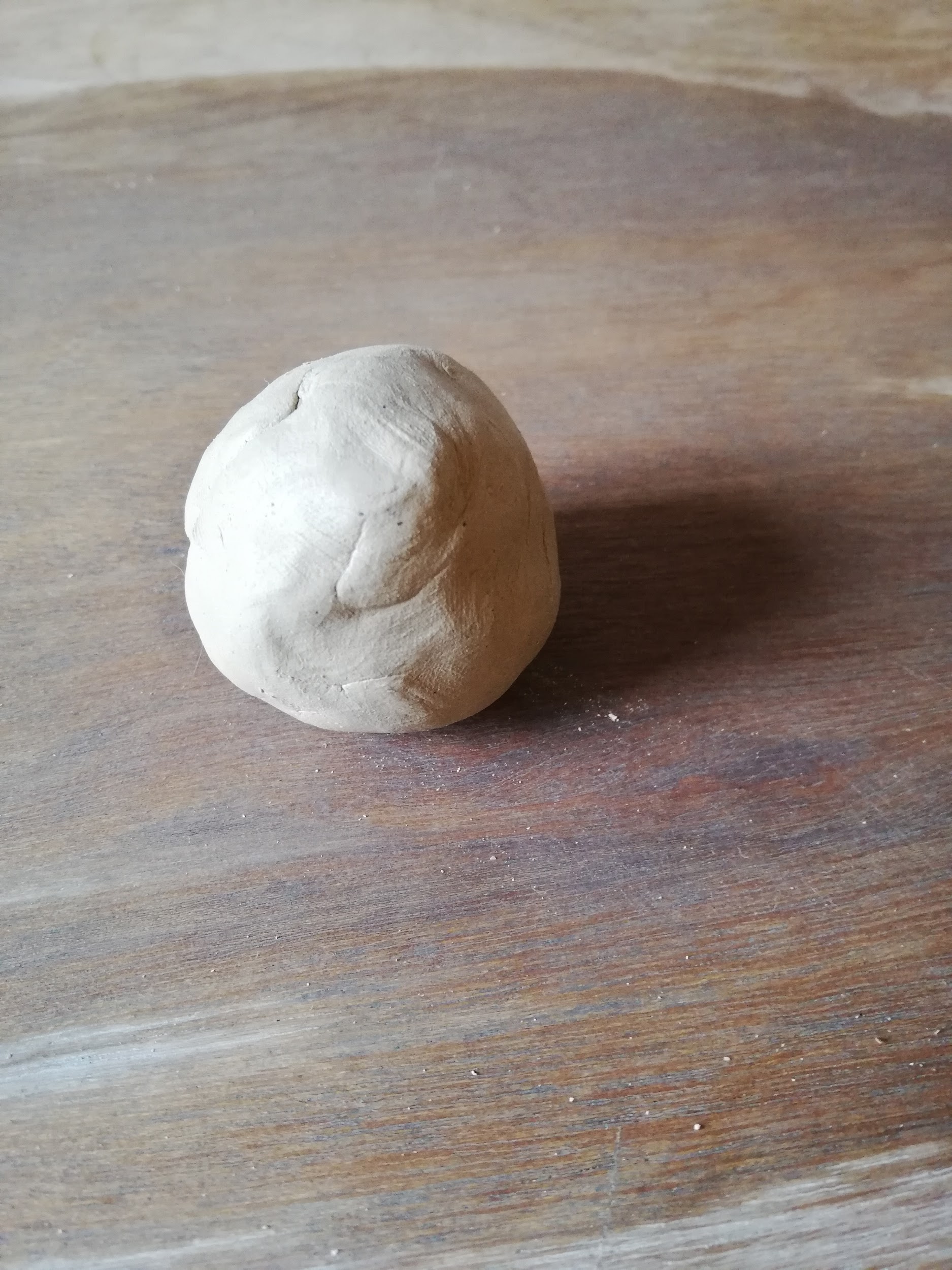 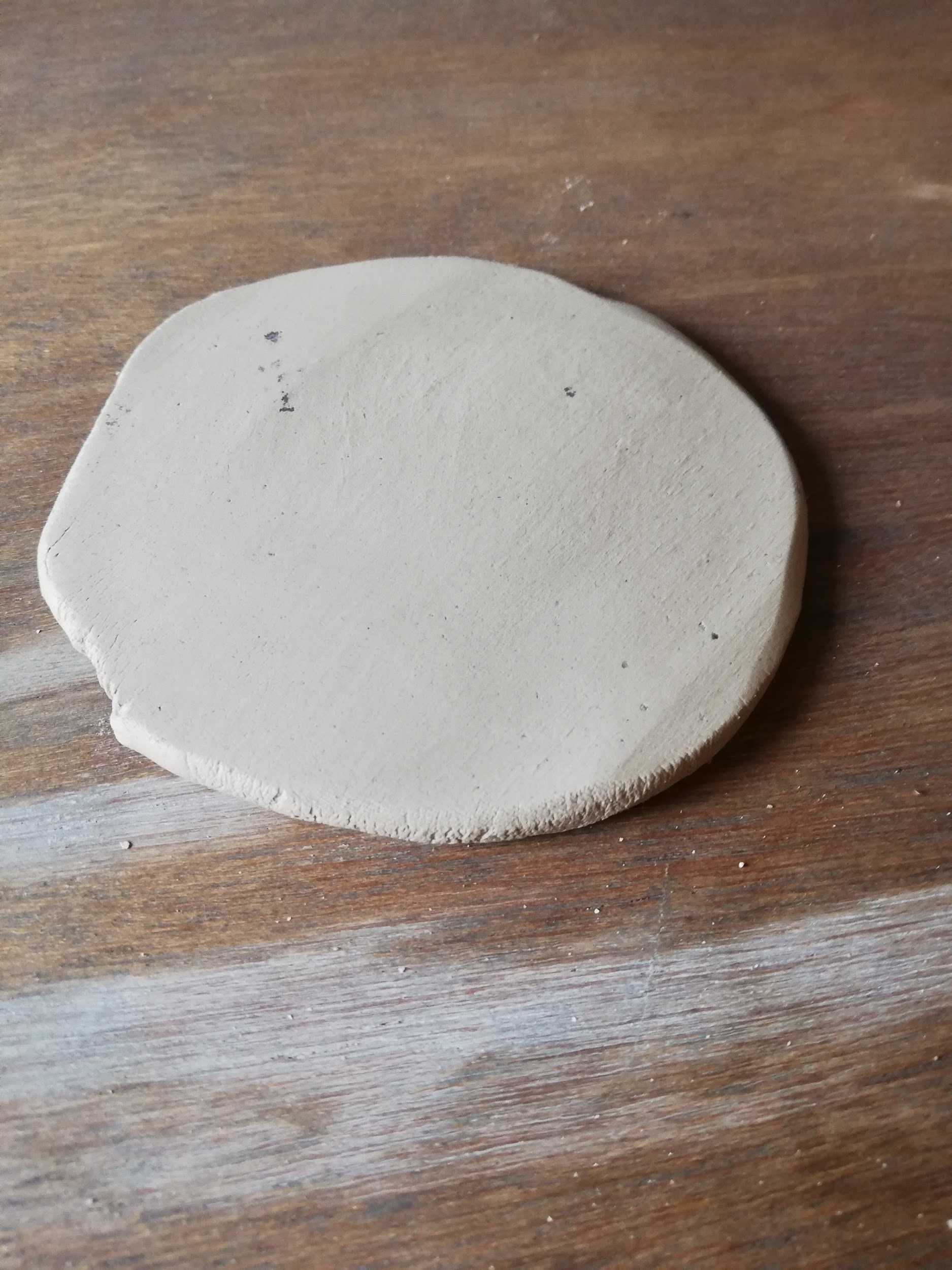 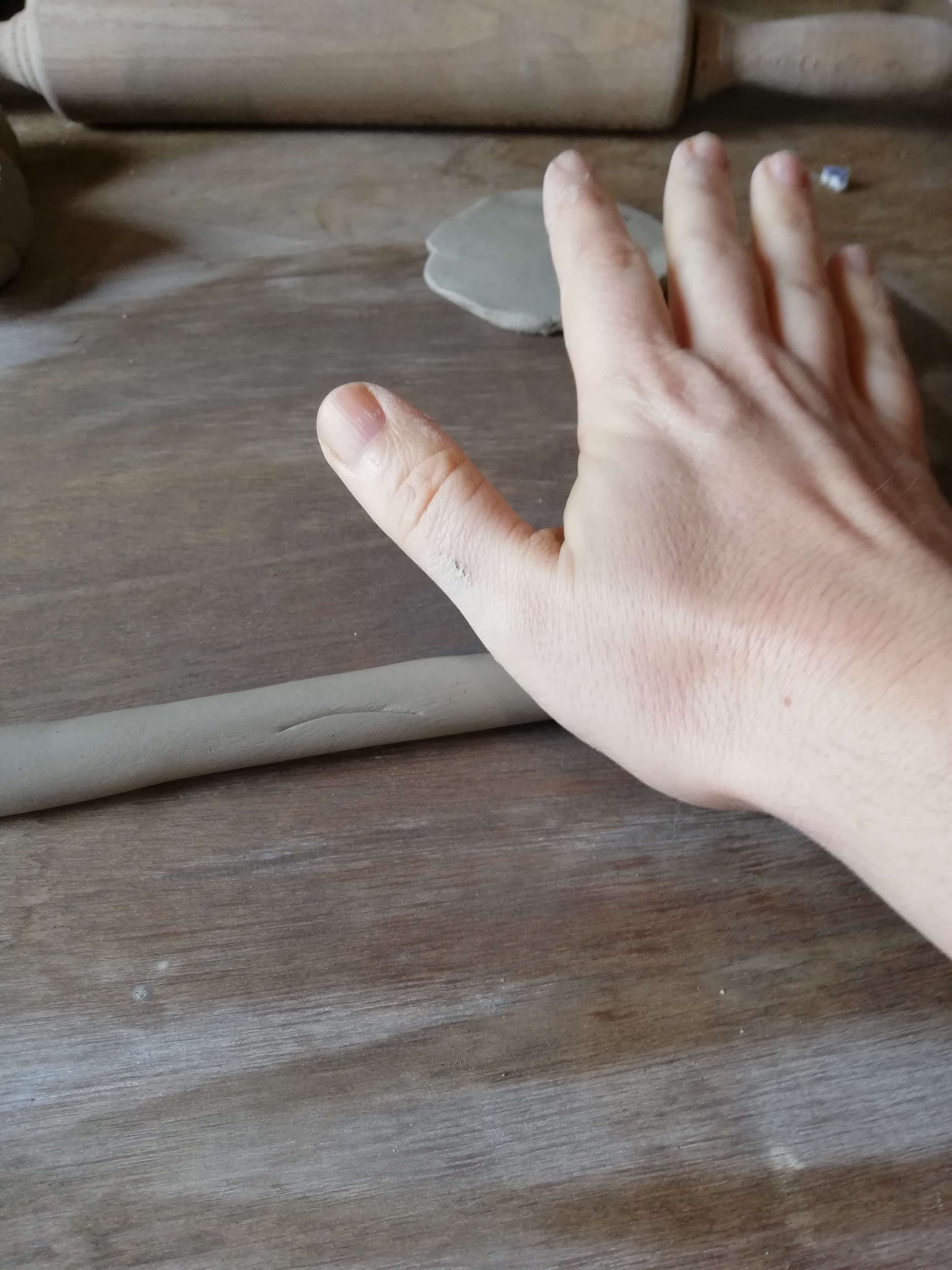 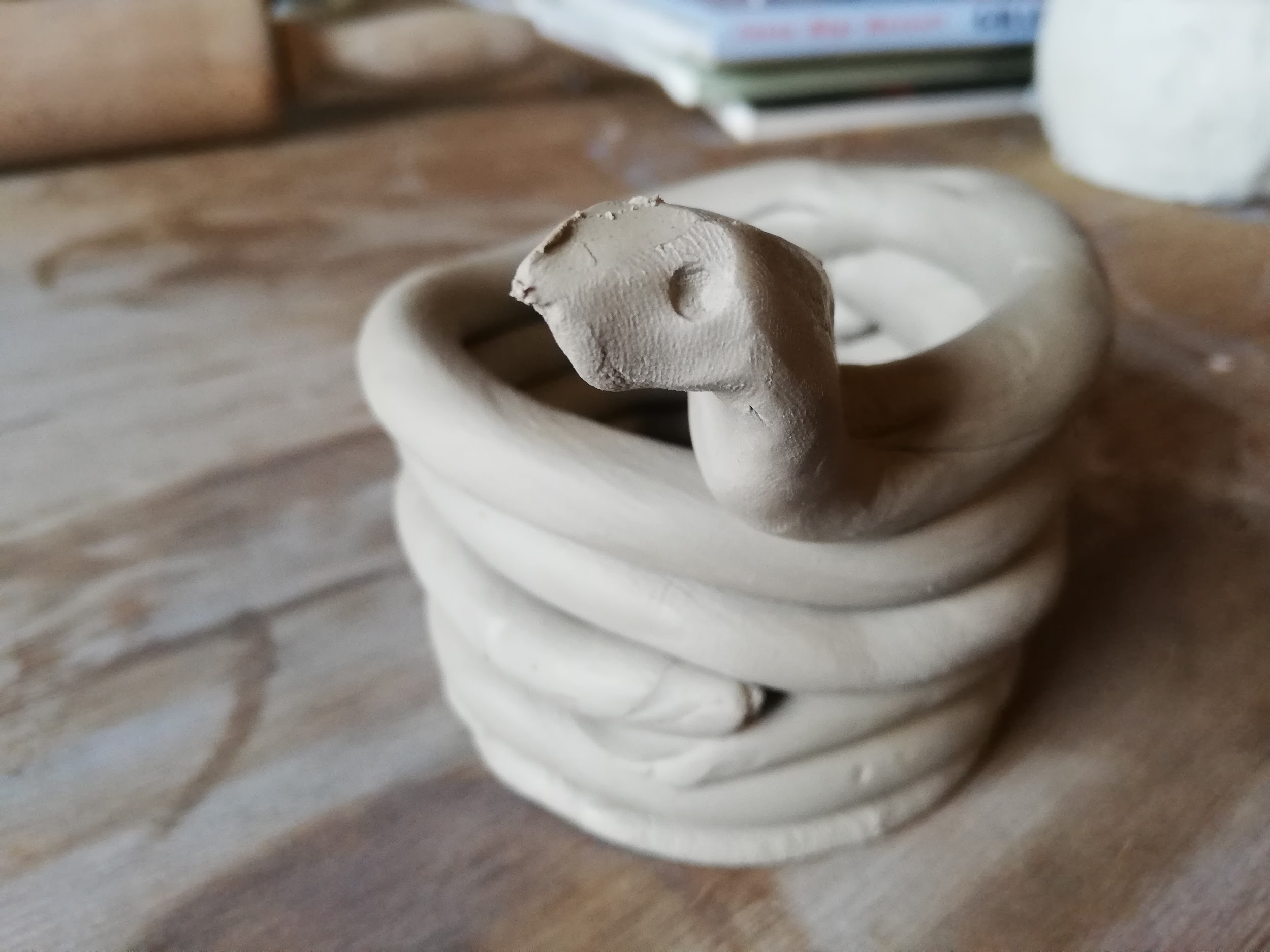 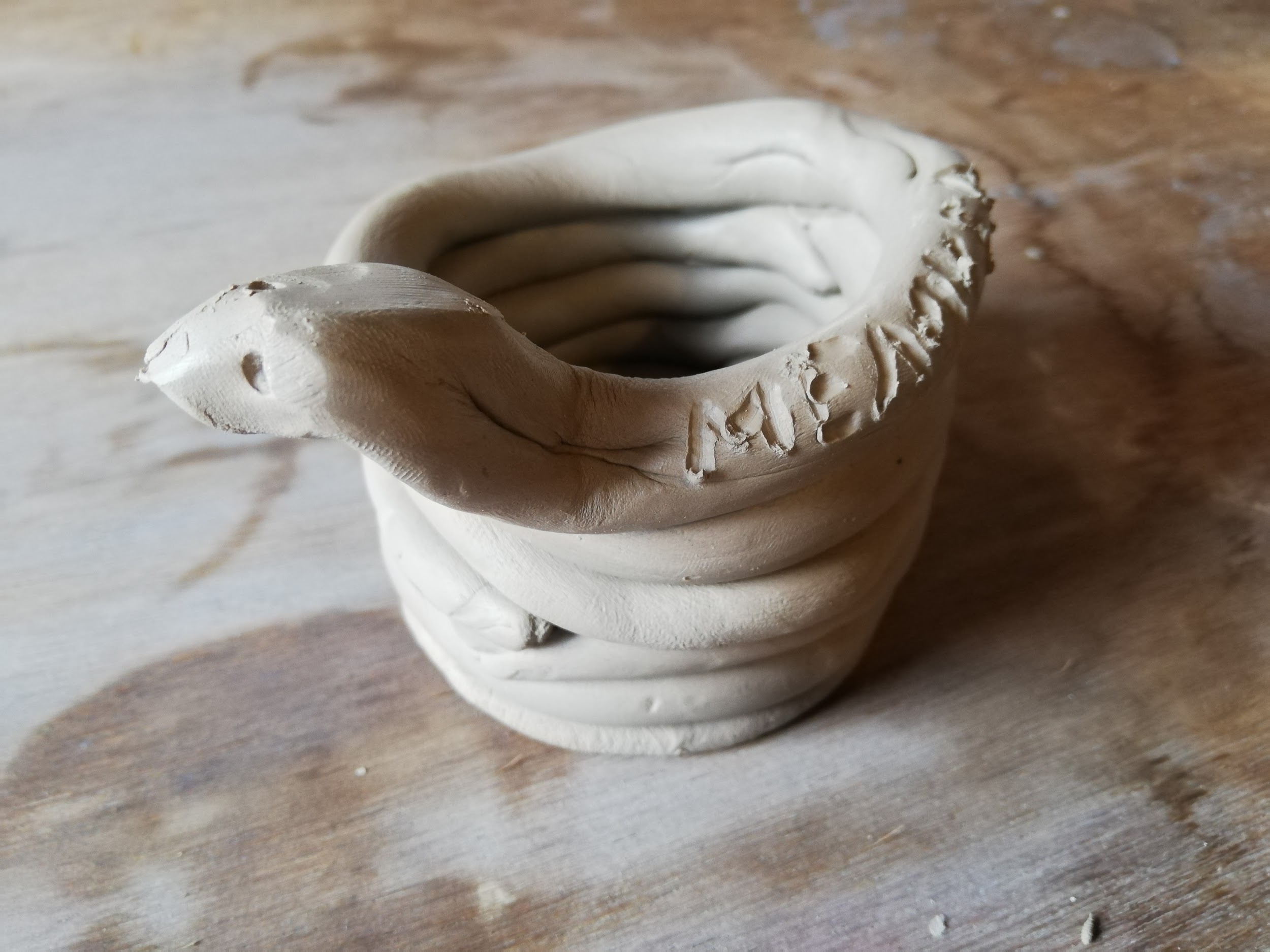 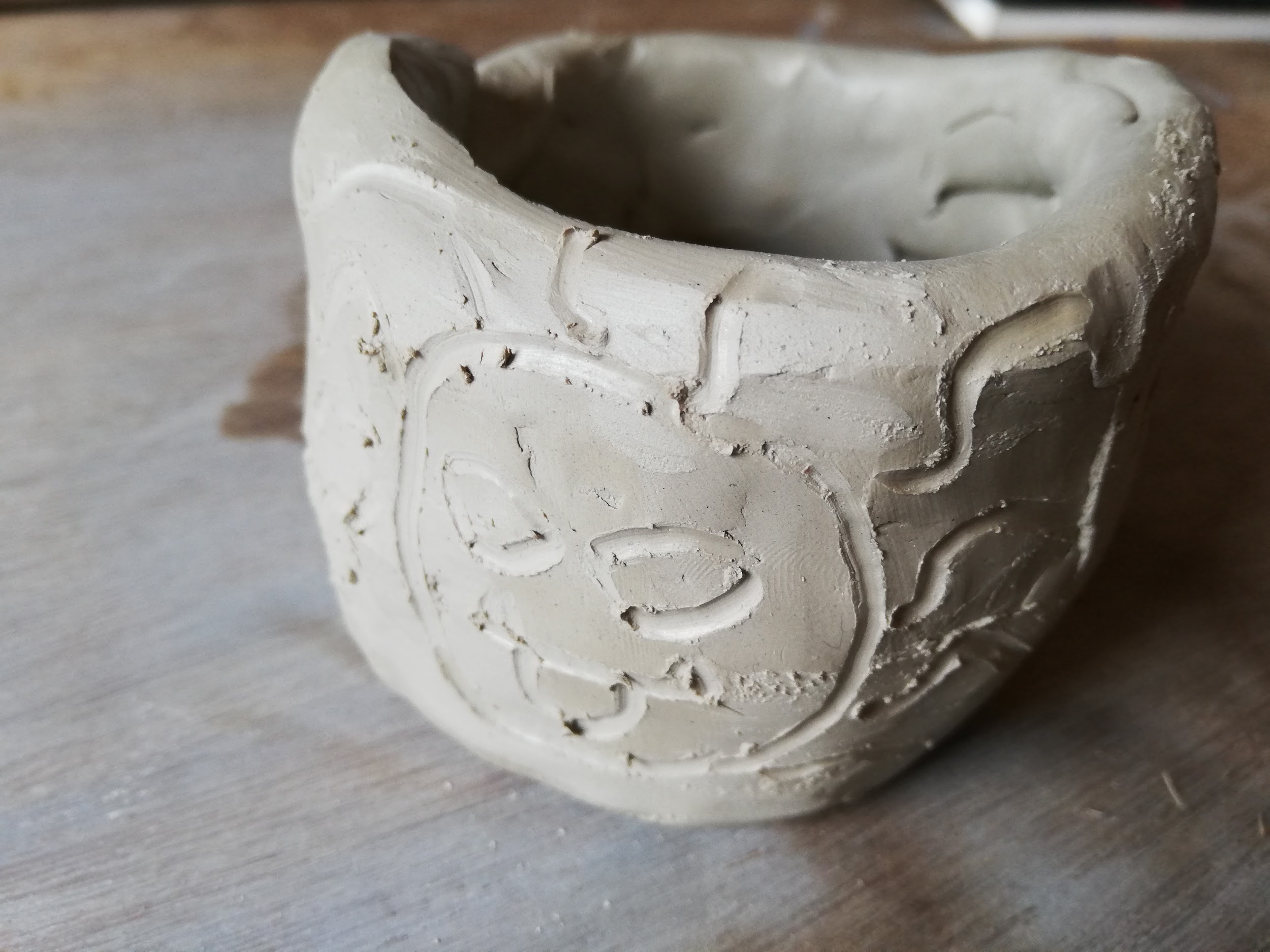 Mijn naam in het Oudgrieks
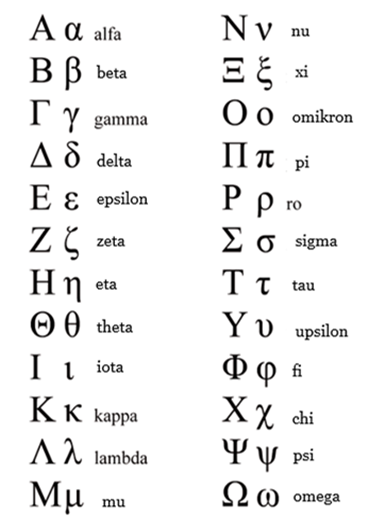 Je naam + η, ος of ον	
Παυλ-ος
Ἑλεν-η
Παιδι-ον
Wat ga je onthouden van deze les?
Bibliotheek komt van het Griekse woord… 


Μεδουσα is een vrouw met … als haar.


Is mijn πατηρ mijn zus of mijn papa?
Wat ga je onthouden van deze les?
Bibliotheek komt van het Griekse woord… 
βιβλιον 

Μεδουσα is een vrouw met … als haar.
slangen

Is mijn πατηρ mijn zus of mijn papa?
papa